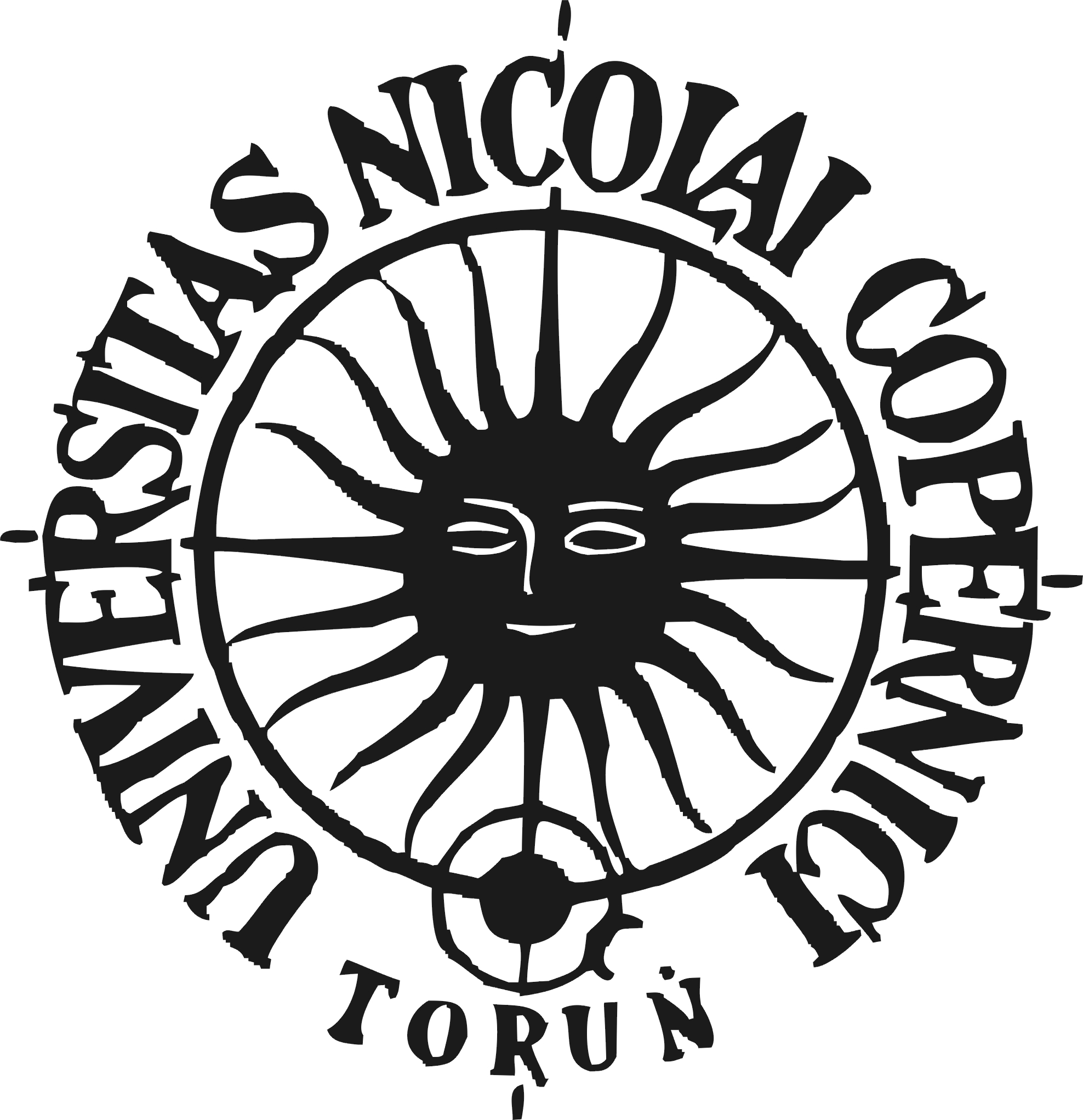 Jacek Matulewski
Katedra Informatyki Stosowanej WFAiIS, UMK

WWW: http://www.fizyka.umk.pl/~jacek
E-mail: jacek@fizyka.umk.pl
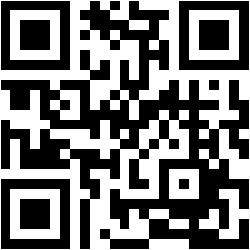 Programowanie IInstrukcje sterujące
semestr letni 2020
Instrukcja warunkowa
if (warunek) instrukcja;
warunek = wyrażenie o wartości typu bool
if (warunek) instrukcja; 
else alternatywna_instrukcja;
if (n > 3) Console.WriteLine("Duże");
else Console.WriteLine("Małe");
Instrukcja warunkowa
Random r = new Random();
int n = r.Next(8);
string opis;

if (n == 1 || n == 7) opis = "weekend";
else if (n >= 2 && n <=6) 
    opis = "dzień roboczy";
else opis = "błąd!";

Console.WriteLine(
    $"Typ dnia: {n}, {opis}");
Instrukcja warunkowa
Random r = new Random();
int n = r.Next(8);
string opis;

if (n == 1 || n == 7) opis = "weekend";
else 
{
    if (n >= 2 && n <=6) 
        opis = "dzień roboczy";
    else opis = "błąd!";
}
...
Instrukcja warunkowa
...
string opis;
if (n == 1) opis = "niedziela";
else if (n == 2) opis = "poniedziałek";
else if (n == 3) opis = "wtorek";
else if (n == 4) opis = "środa";
else if (n == 5) opis = "czwartek";
else if (n == 6) opis = "piątek";
else if (n == 7) opis = "sobota";
else opis = "błąd!";
Console.WriteLine(
    "Dzień tygodnia: {n}, {opis}");
Instrukcja wyboru
switch(n)
{
   case 1: opis="niedziela"; break;
   case 2: opis="poniedziałek"; break;
   case 3: opis="wtorek"; break;
   case 4: opis="środa"; break;
   case 5: opis="czwartek"; break;
   case 6: opis="piątek"; break;
   case 7: opis="sobota"; break;
   default: opis="błąd!"; break;
}
Console.WriteLine("Dzień tygodnia...
Nowa składnia instrukcji switch
string opis = n switch
{
    1 => "niedziela",
    2 => "poniedziałek",
    3 => "wtorek",
    4 => "środa",
    5 => "czwartek",
    6 => "piątek",
    7 => "sobota",
    _ => "błąd!"
};
Console.WriteLine("Dzień tygodnia...
Nieobowiązkowe
Pętla for
long silnia(byte n)
{
    if (n <= 1) return 1;
    long wartość = 1;
    for (byte i = 2; i <= n; i++)
        wartość *= i;
    return wartość;
}
Bardzo ważne!
Dla n = 4:
wartość *= 2;
wartość *= 3;
wartość *= 4;
for (inicjacja_indeksu; warunek; inkrementacja)
    instrukcja;
for (int i = 0; i < liczba; i++) instrukcja;
Warunek kontynuacji pętli
Pętla for
long wartość = 1;
for (byte i = 2; i <= n; i++)
    wartość *= i;
Przerywanie iteracji i pętli
for (int i = 0; i <= 5; i++)
{
    if (i == 3) break;
    Console.WriteLine($"i = {i}");
}
break
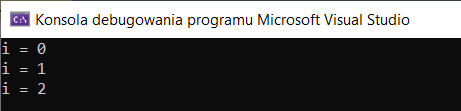 Przerywanie iteracji i pętli
for (int i = 0; i <= 5; i++)
{
    if (i == 3) continue;
    Console.WriteLine($"i = {i}");
}
break
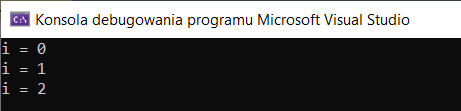 continue
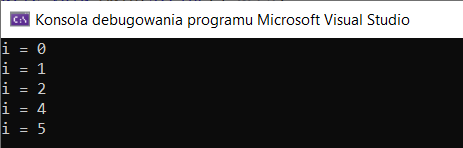 Przerywanie iteracji i pętli
for (int i=-1; i<=1; i++)
   for (int j=-1; j<=1; j++)
   {
      if (i==0 && j==0) continue;
      Console.WriteLine(
          $"i={i}, j={j}");
   }
Ile będzie iteracji tych pętli?
Ile będzie iteracji gdy continue zastąpi break?
Zgłaszanie wyjątków
ulong największyDzielnik(ulong arg)
{
    if (arg <= 1) 
        throw new Exception(
            "Niepoprawny argument");
    ulong dzielnik = arg - 1;
    while (arg % dzielnik != 0)
        dzielnik--;
    return dzielnik;
}
Pętla while
ulong największyDzielnik(ulong arg)
{
    if (arg <= 1) 
        throw new Exception(
            "Niepoprawny argument");
    ulong dzielnik = arg - 1;
    while (arg % dzielnik != 0)
        dzielnik--;
    return dzielnik;
}
while (warunek) instrukcja;
do { instrukcja; } while (warunek);
Warunek kontynuacji pętli
Warunek kontynuacji pętli
Przechwytywanie wyjątków
try
{
    int x = 0;
    int y = 1 / x;
    Console.WriteLine("Wynik: " + y);
}
catch (Exception exc)
{
    Console.WriteLine("Wyjątek: " + 
                      exc.Message);    
}
Pytania
Do czego służy słowo kluczowe else?
W jakim przypadku należy stosować konstrukcję if..else..if, a w jakim switch?
Czy różni się pętla while od do..while?
W najbardziej typowej pętli for z indeksem, jakie polecenia/wyrażenia znajdują się w nawiasach okrągłych?
Jaka będzie ostatnia wartość indeksu i w pętlifor(int i=0; i<10; i++) Console.WriteLine(i);?
Do czego służą i czym różnią się słowa kluczowe break i continue?
Jakie słowo kluczowe służy do zgłaszania wyjątków? Jakie konstrukcja służy do ich przechwytywania?
W jakim obiekcie zapisywane są wyjątki?
Ćwiczenia
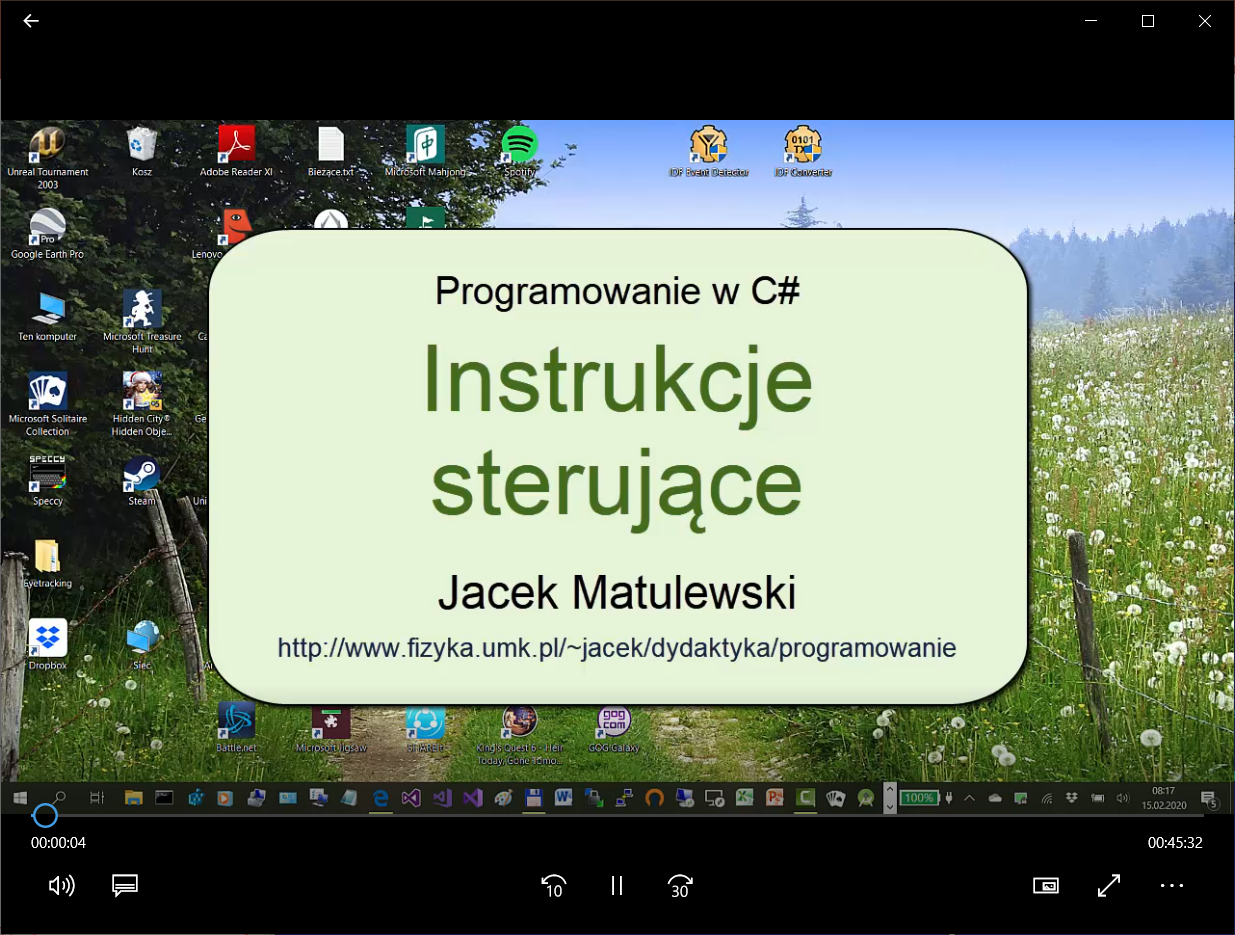